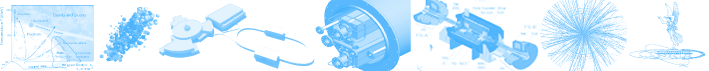 First Collaboration meeting of the MPD and BM@N experiments at NICA
Production status of MPD solenoidal magnet
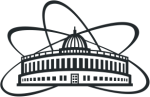 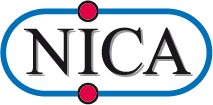 N. Emelianov
12 April 2018
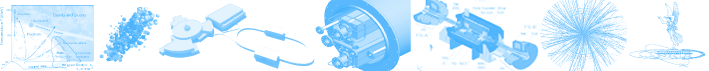 Geneal view of solenoid
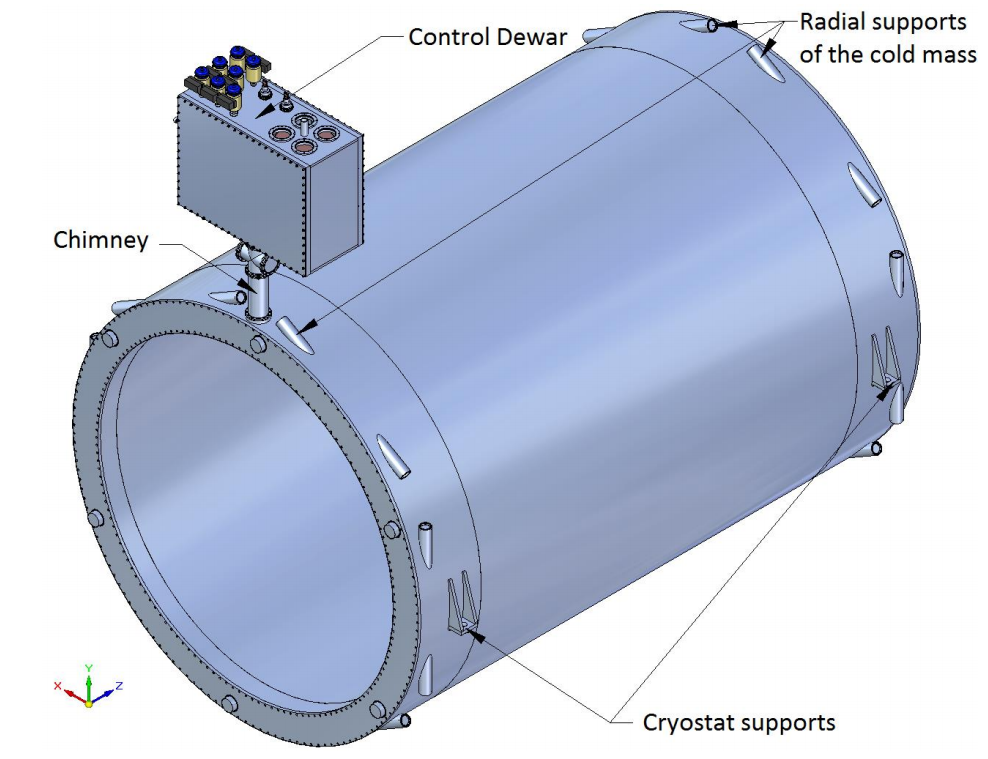 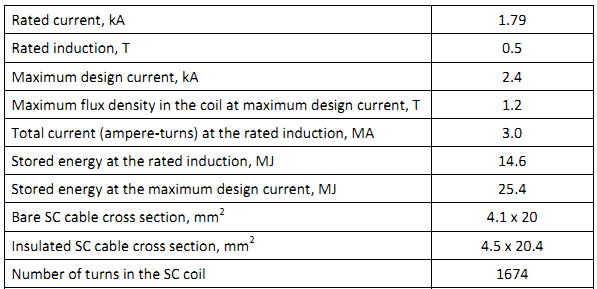 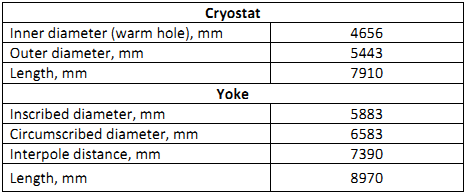 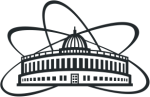 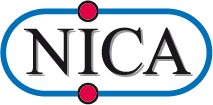 N. Emelianov
12 April 2018
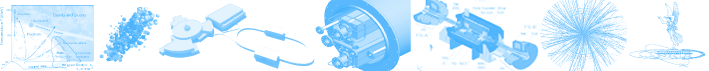 Structure of cold mass
Three modules of SC coil
Three modules of SC coil
Three modules of SC coil
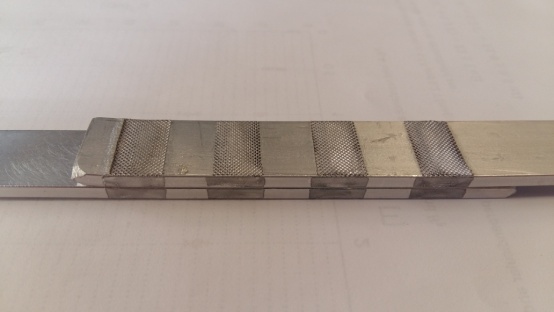 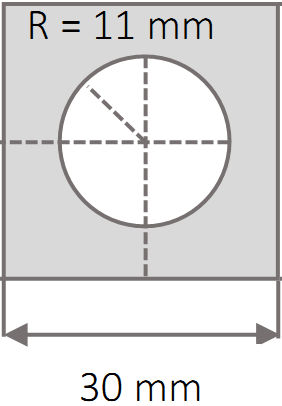 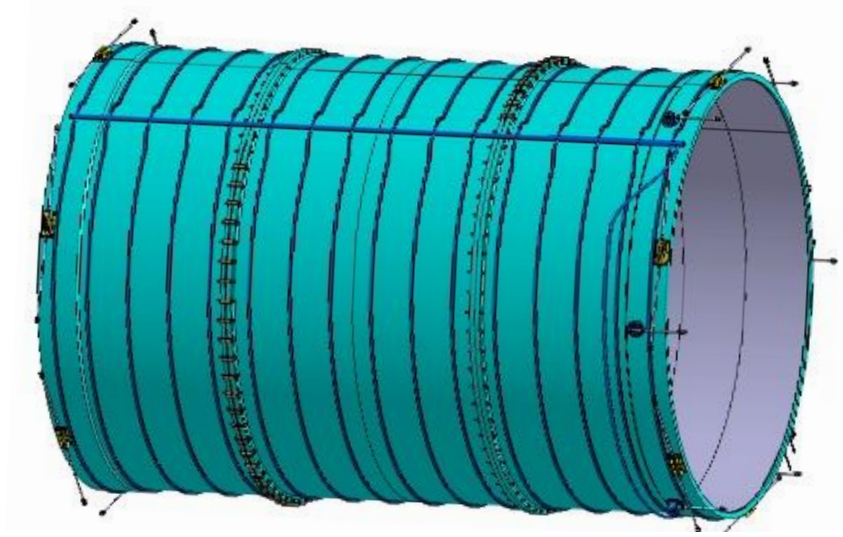 Sample of cable joint
30 mm
Cooling pipe cross section
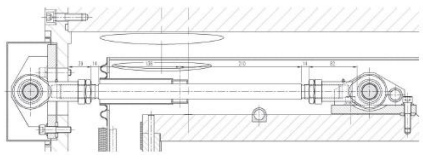 Axial rod
SC cable
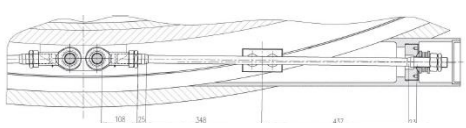 Tie roads for suspension
Cooling pipes
Radial rod
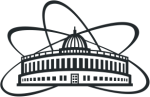 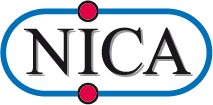 N. Emelianov
12 April 2018
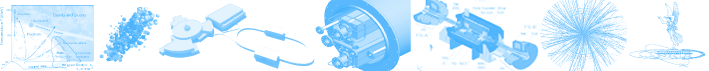 Production status
Trim coils
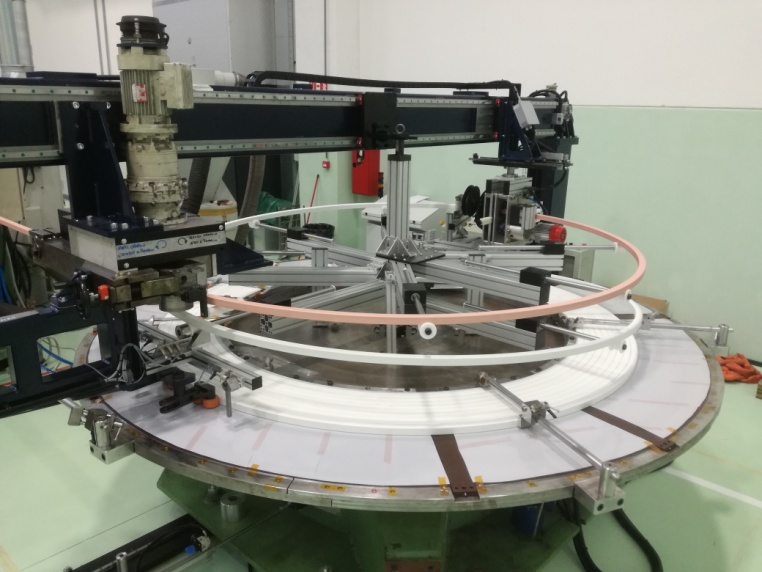 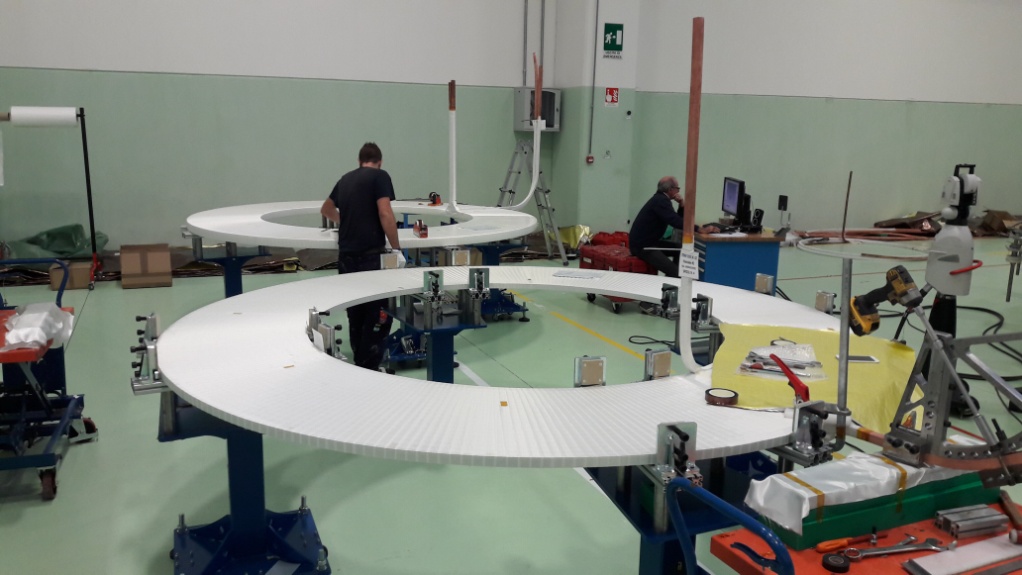 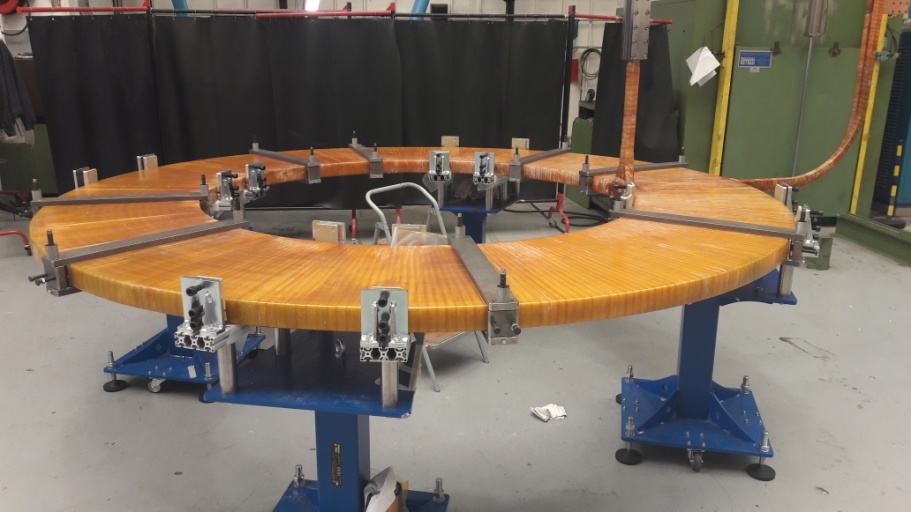 Current up to 4.4 kA

Voltage up to 35 V
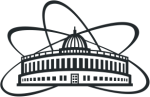 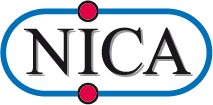 N. Emelianov
12 April 2018
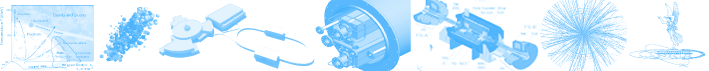 Production status
SC cable
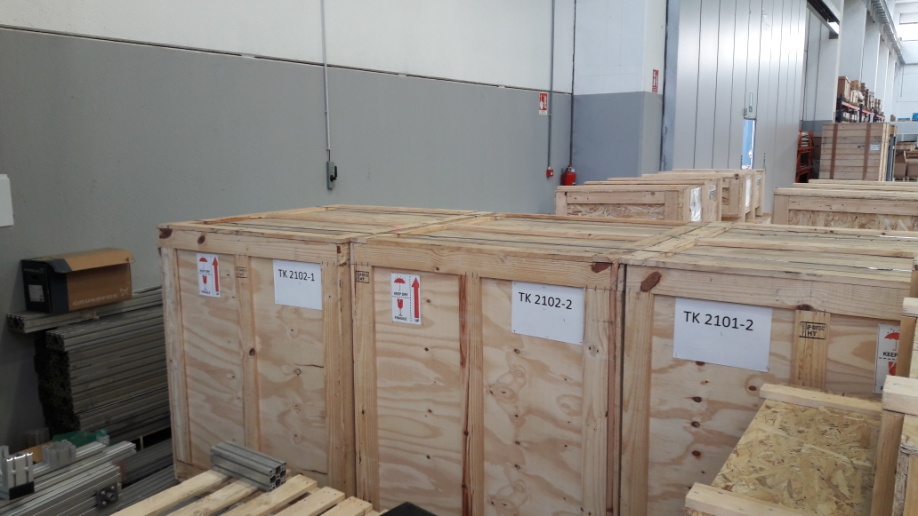 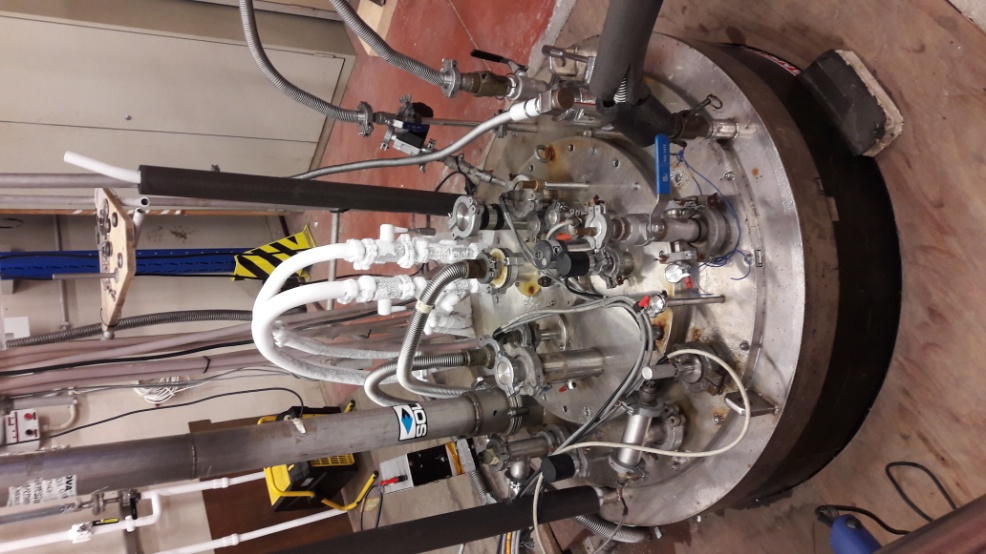 28 km of cable in total
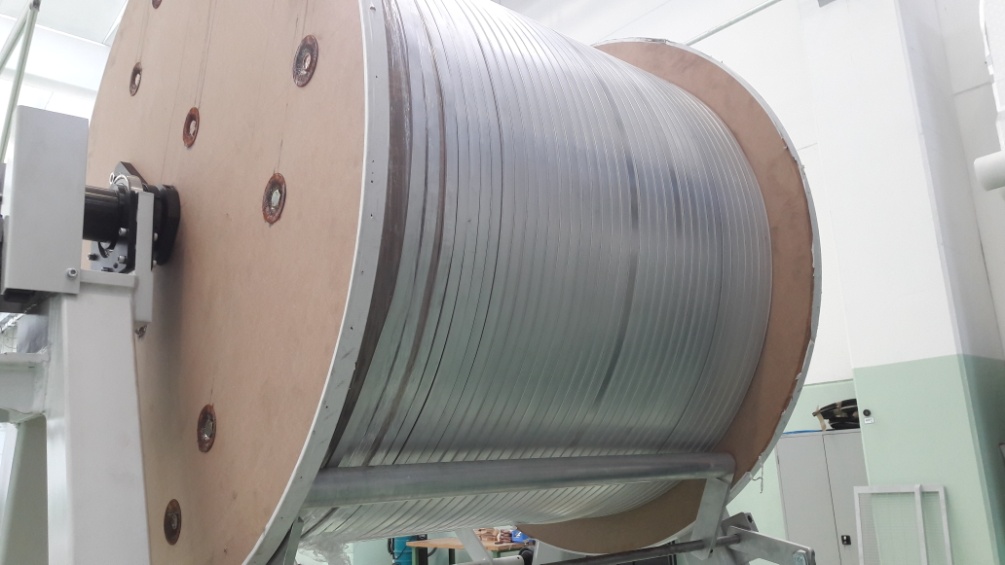 Facility which was used for testing the cable
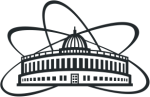 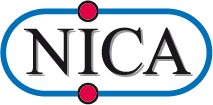 N. Emelianov
12 April 2018
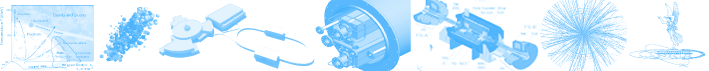 Production status
Aluminium support cilinder
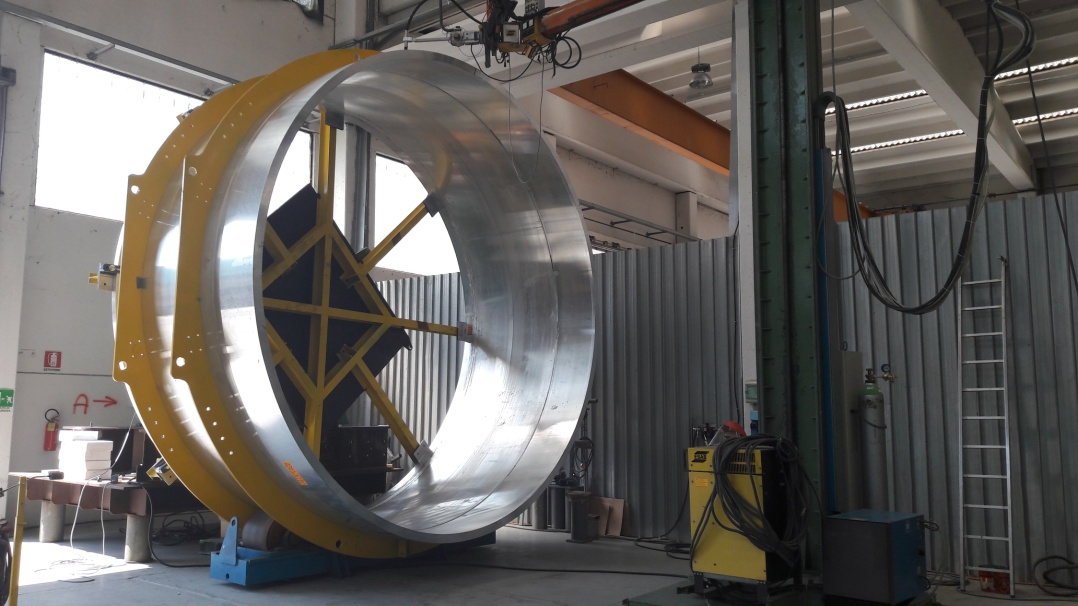 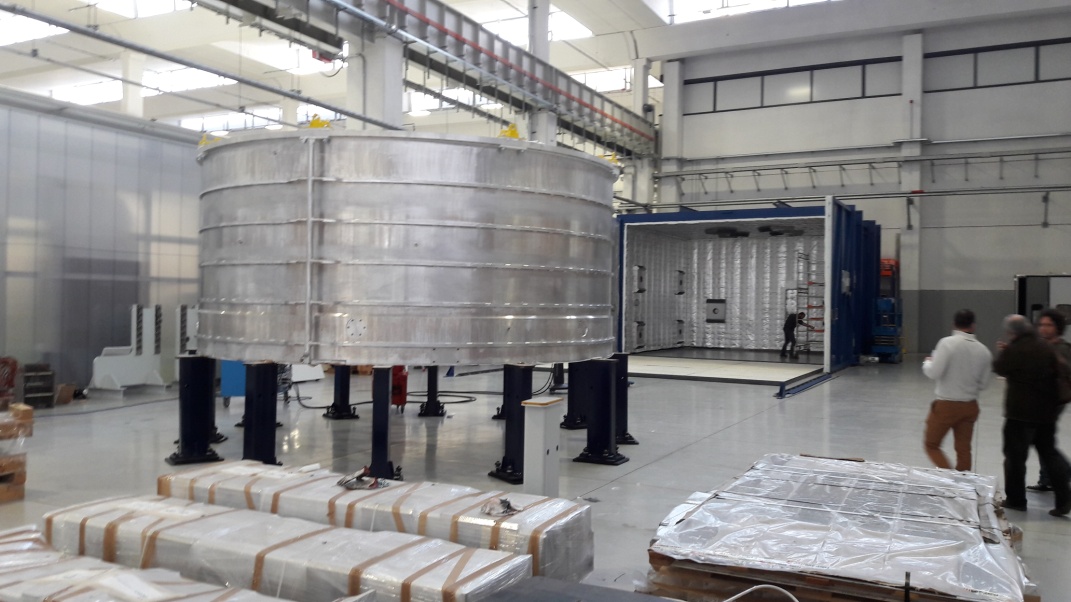 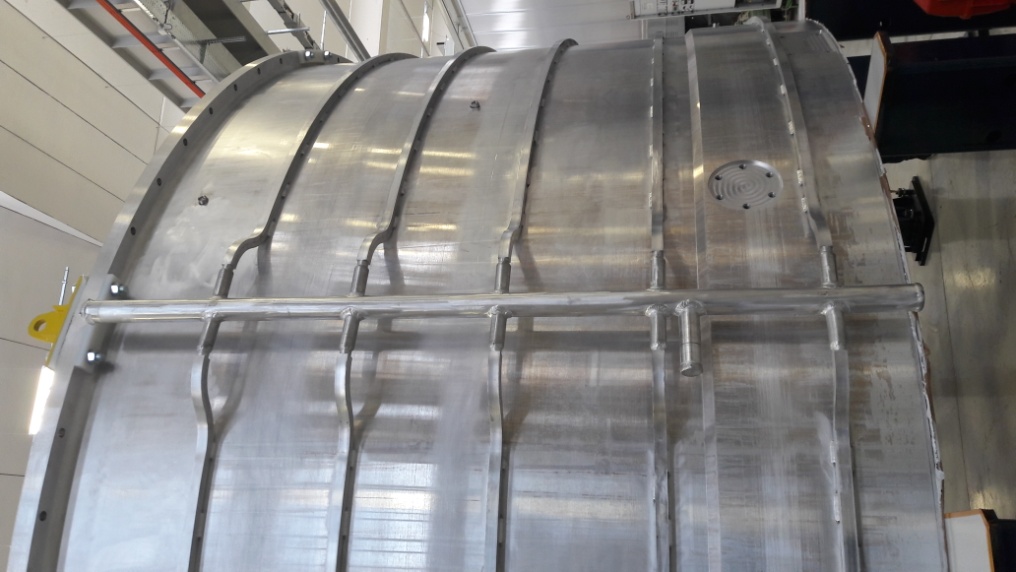 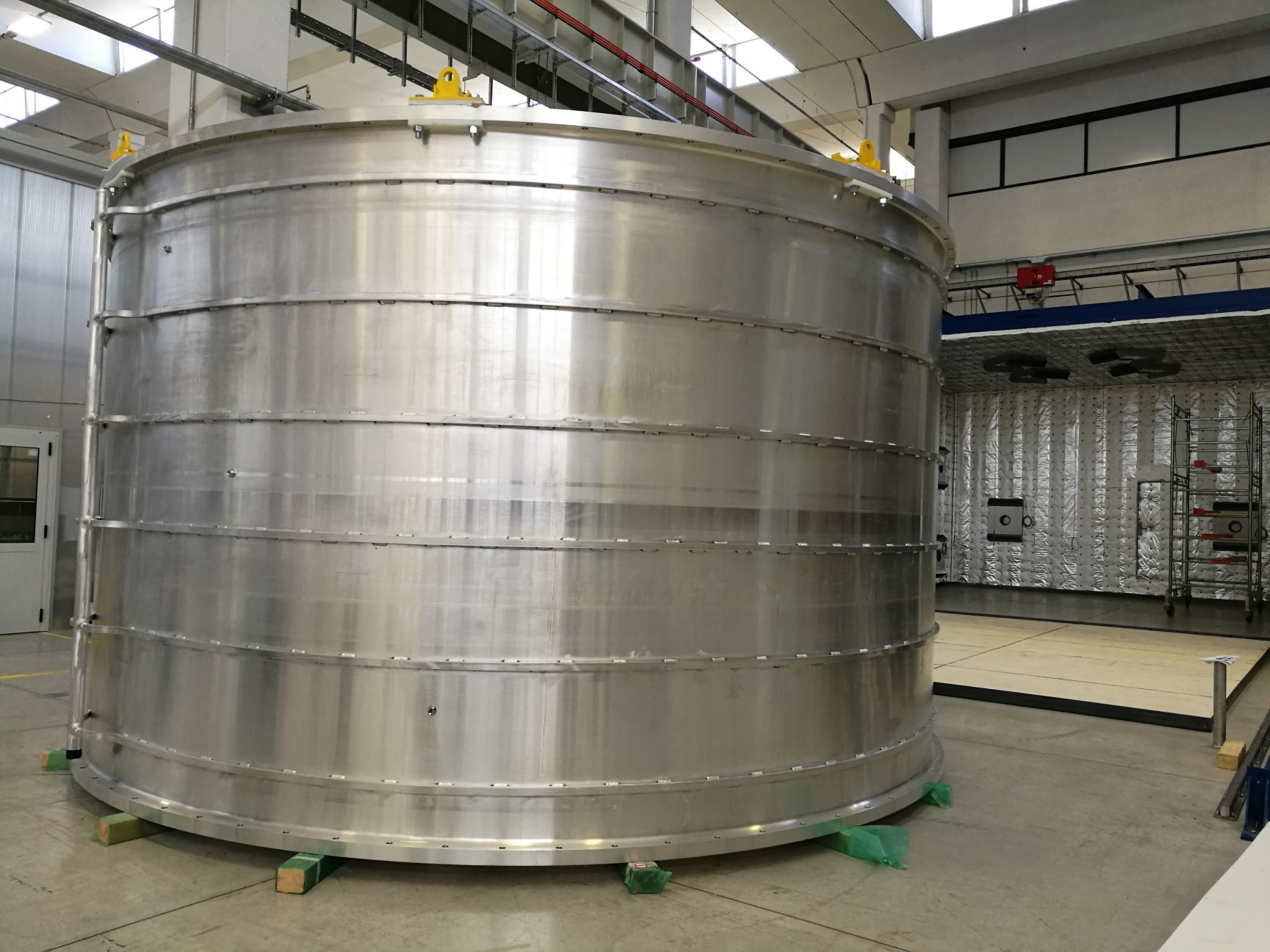 All three modules are completed
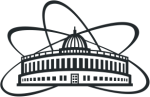 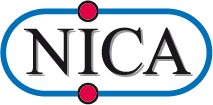 N. Emelianov
12 April 2018
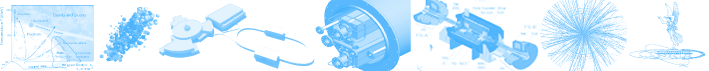 Production status
Winding of SC coil
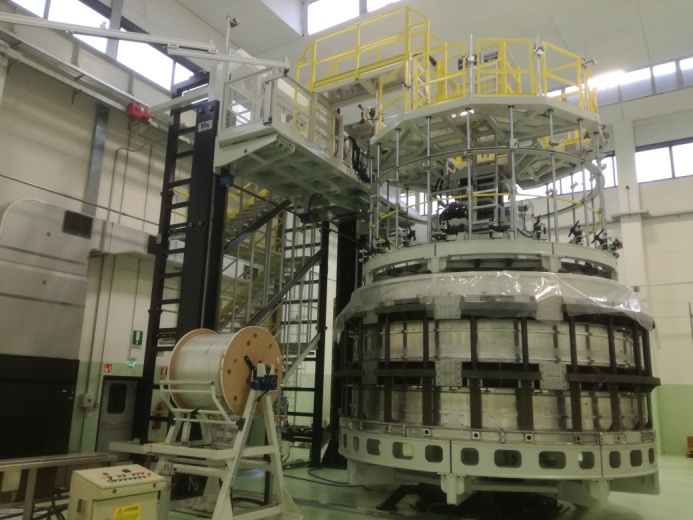 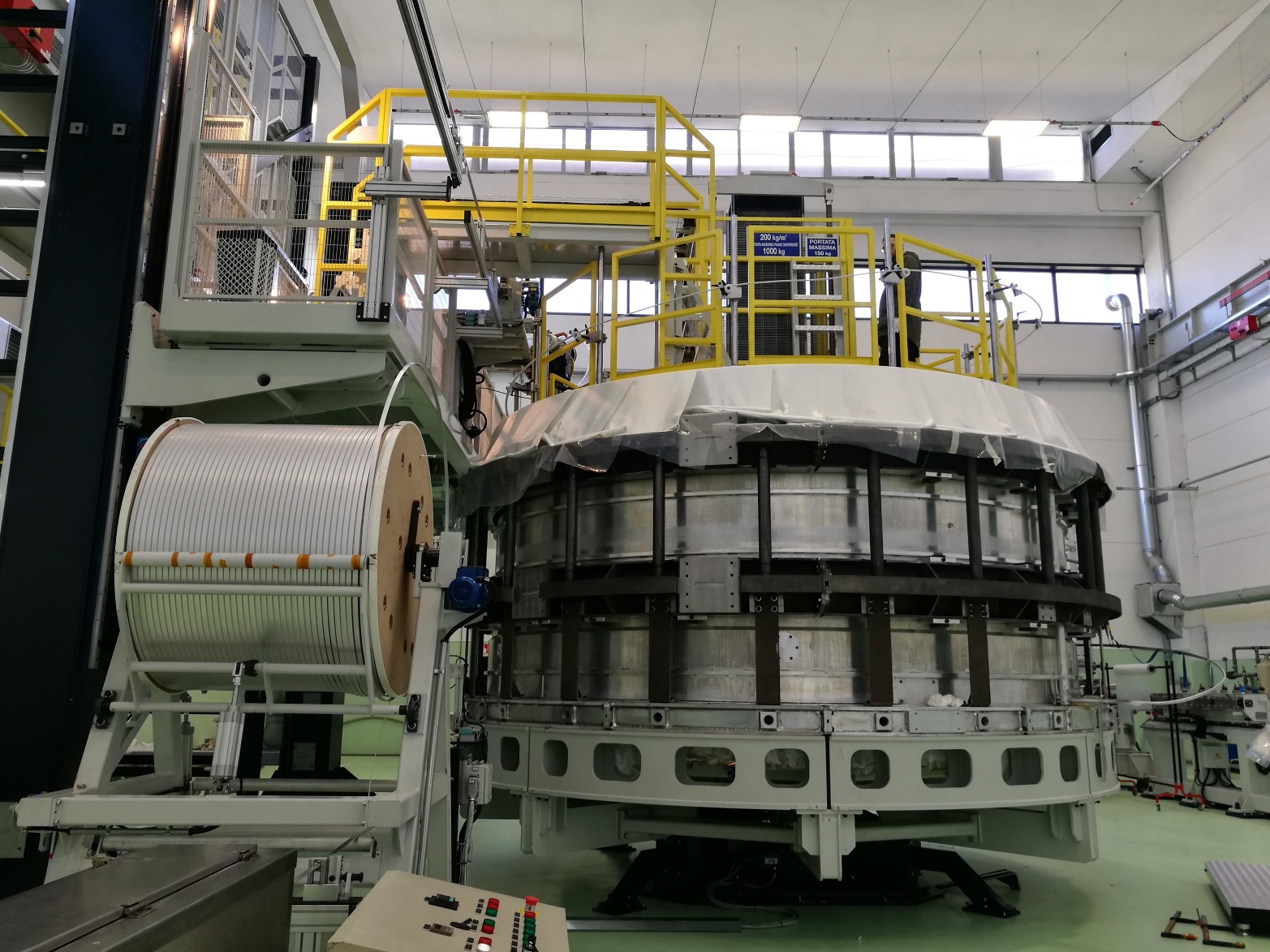 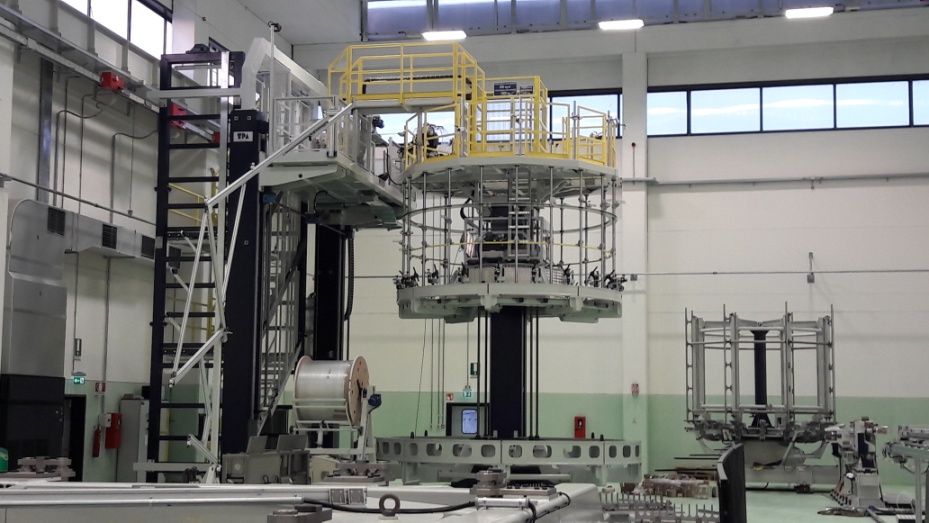 Winding process
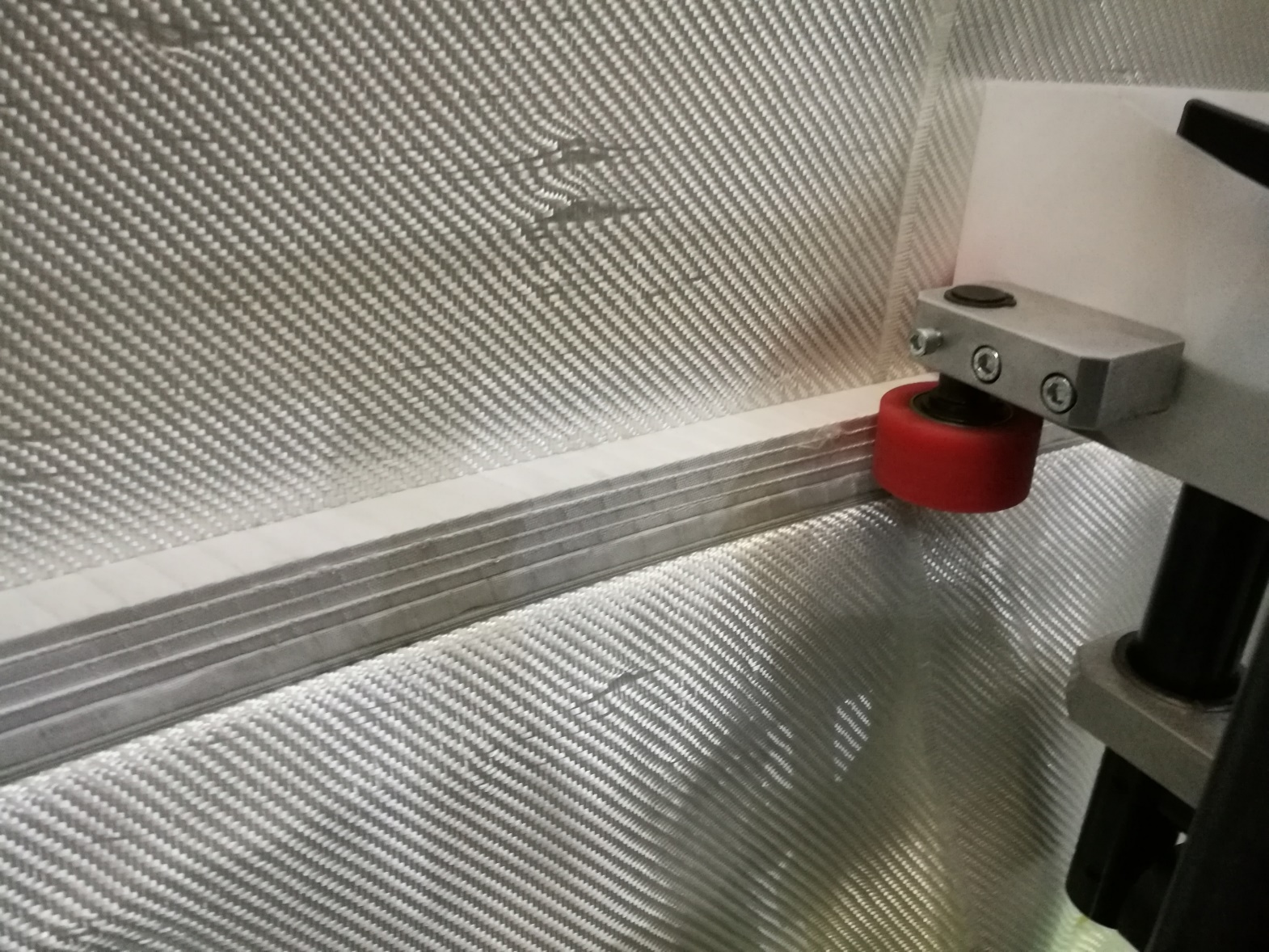 Cold mass production completion – end of 2018
Delivery of magnet to JINR – May 2019
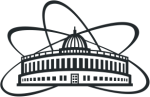 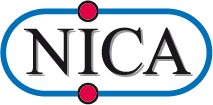 N. Emelianov
12 April 2018
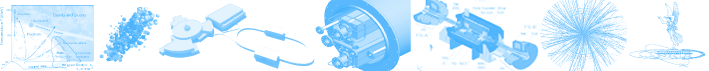 Thank you for your attention!
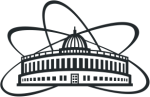 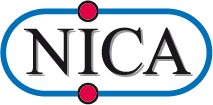 N. Emelianov
12 April 2018